ŞEHİT ORHAN DURUKAN MESLEKİ VE TEKNİK ANADOLU LİSESİ
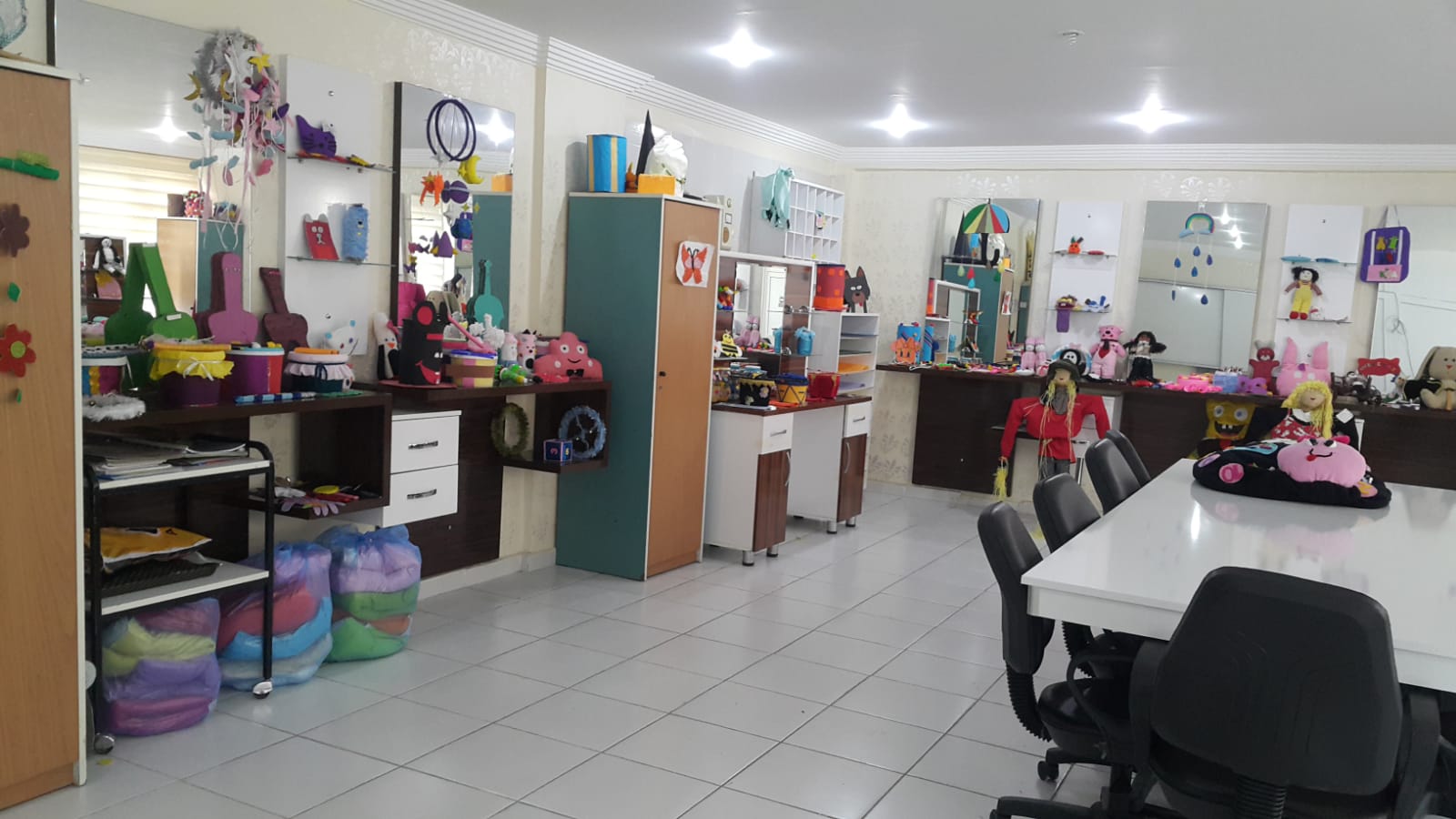 Çocuk Gelişimi ve Eğitimi alanı
KUKLA YAPIMI
EĞLENEREK VE OYUN YOLUYLA ÖĞRENME HER ZAMAN DAHA KALICIDIR.
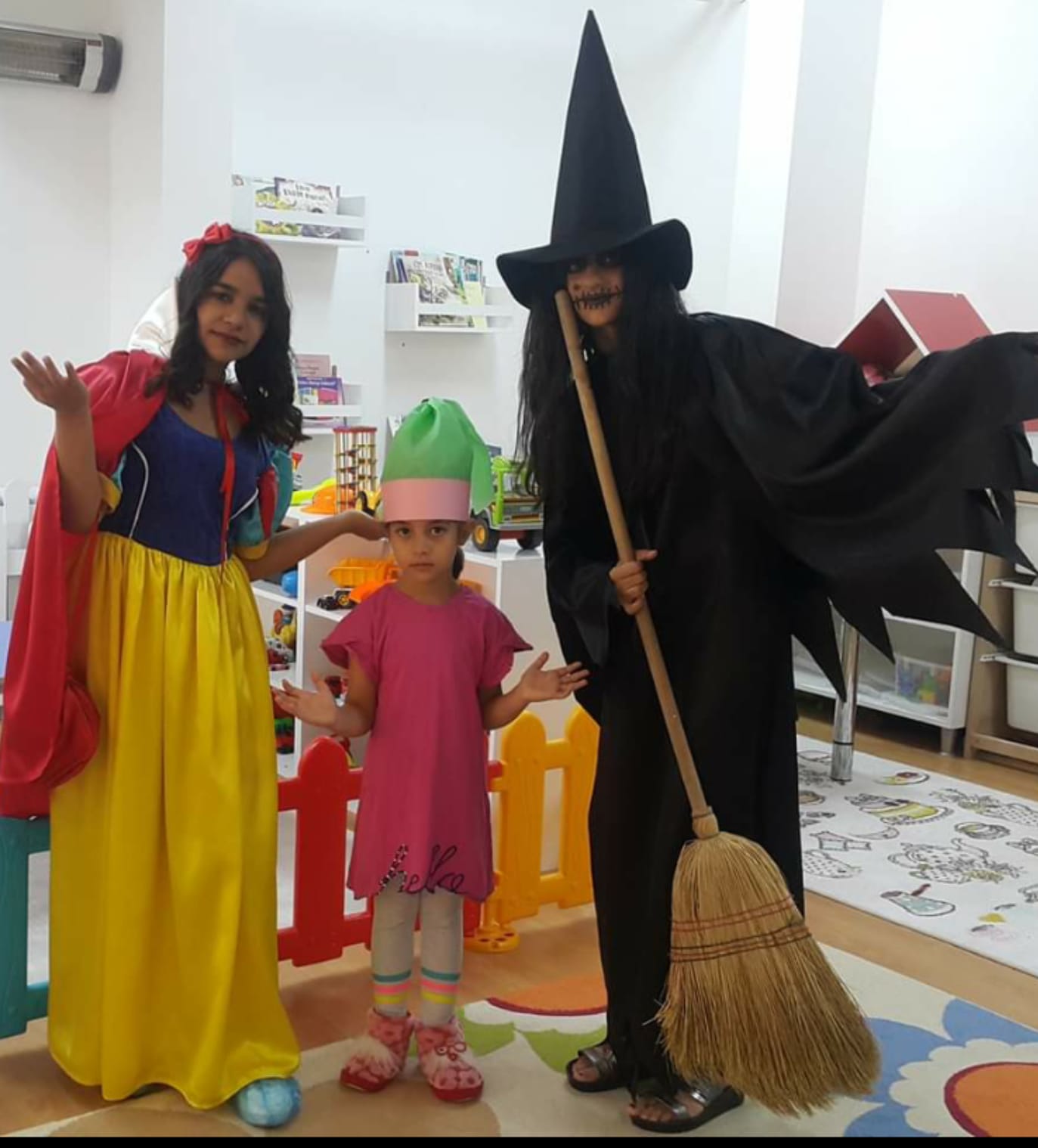 Okul Öncesinde, Hikaye Sadece Kitaptan Anlatılmaz!
Farklı teknikleri kullanmak gerekir.
PANDOMİM ÇALIŞMAMIZ
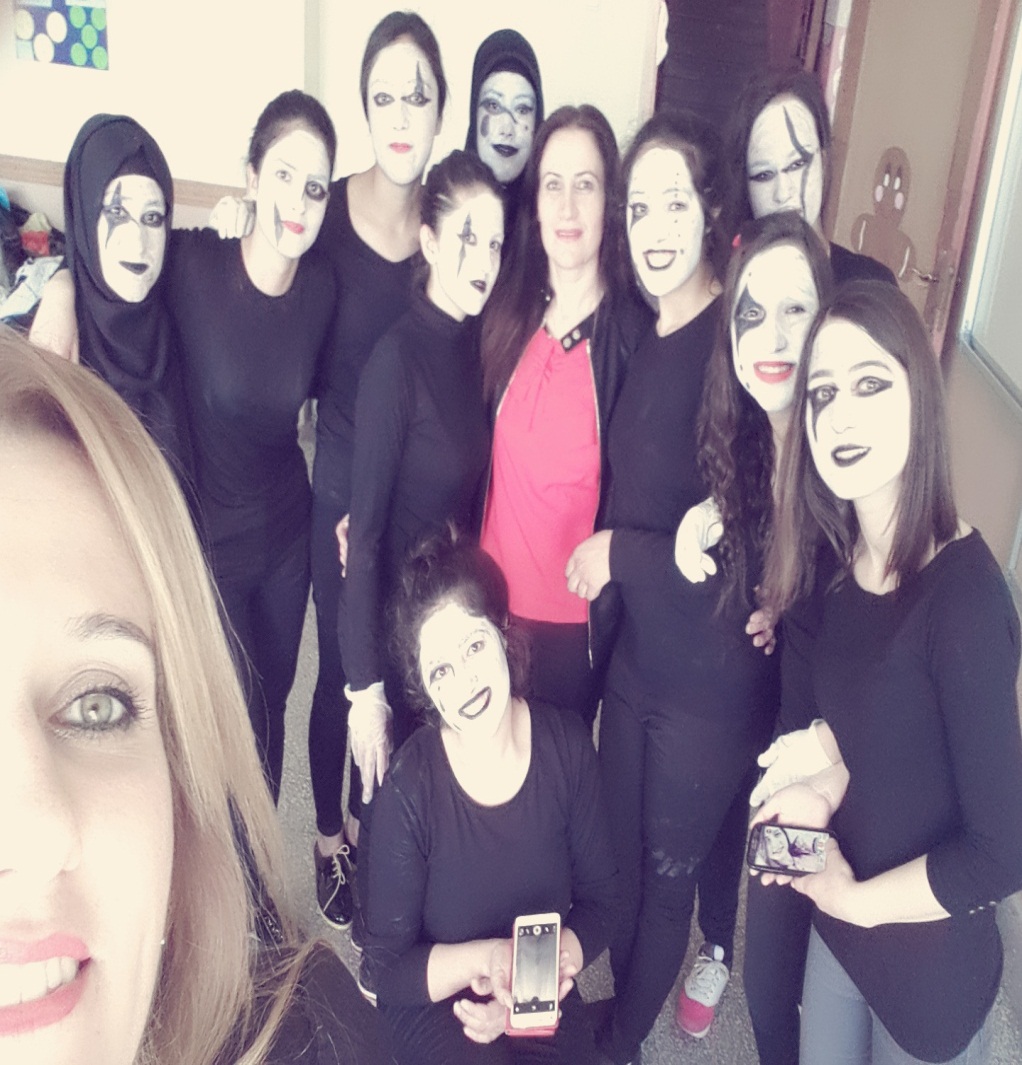 GÖREVLERİ  İSE;
- Plan yapmak, uygulamak.- Mesleğiyle ilgili programlama yapma.- Fiziksel ortamın güvenliğini sağlamak.- Çocuk sağlığı ve hastalıkları konusunda bilgi ve beceri sahibi olmak.- Öz bakım becerilerini geliştirmek.- İnsan ilişkileri ve becerilerini geliştirmek.- Sosyal gelişimi desteklemek.- Bilişsel gelişimi desteklemek.- Psiko-motor gelişimi desteklemek.- Türkçe dil gelişimine yardımcı olan etkinlikler hazırlamak.- Yaparak yaşayarak öğrenmeyi desteklemek.- Çocukları tanıma tekniklerini uygulamak.- Mesleki eğitimle ilgili etkinlikleri takip etmek.- Çocukların duygu ve düşüncelerini ifade edebilmelerine yardımcı olmak
MEZUNLARIMIZ ;
ÖĞRETMEN YARDIMCISI OLARAK GÖREV YAPARLAR.
KARİYER BASAMAKLARI;
ÇOCUK GELİŞİMİ ÖĞRETMENLİĞİ
OKUL ÖNCESİ ÖĞRETMENLİĞİ
ÖZEL EĞİTİM ÖĞRETMENLİĞİ
SOSYAL HİZMETLER 
ÇOCUK GELİŞİMİ UZMANI
ÇOCUK PROGRAMLARI VE ÇİZGİ FİLM YAPIMCILIĞI
PEDAGOG
ÇALIŞMALARIMIZ…
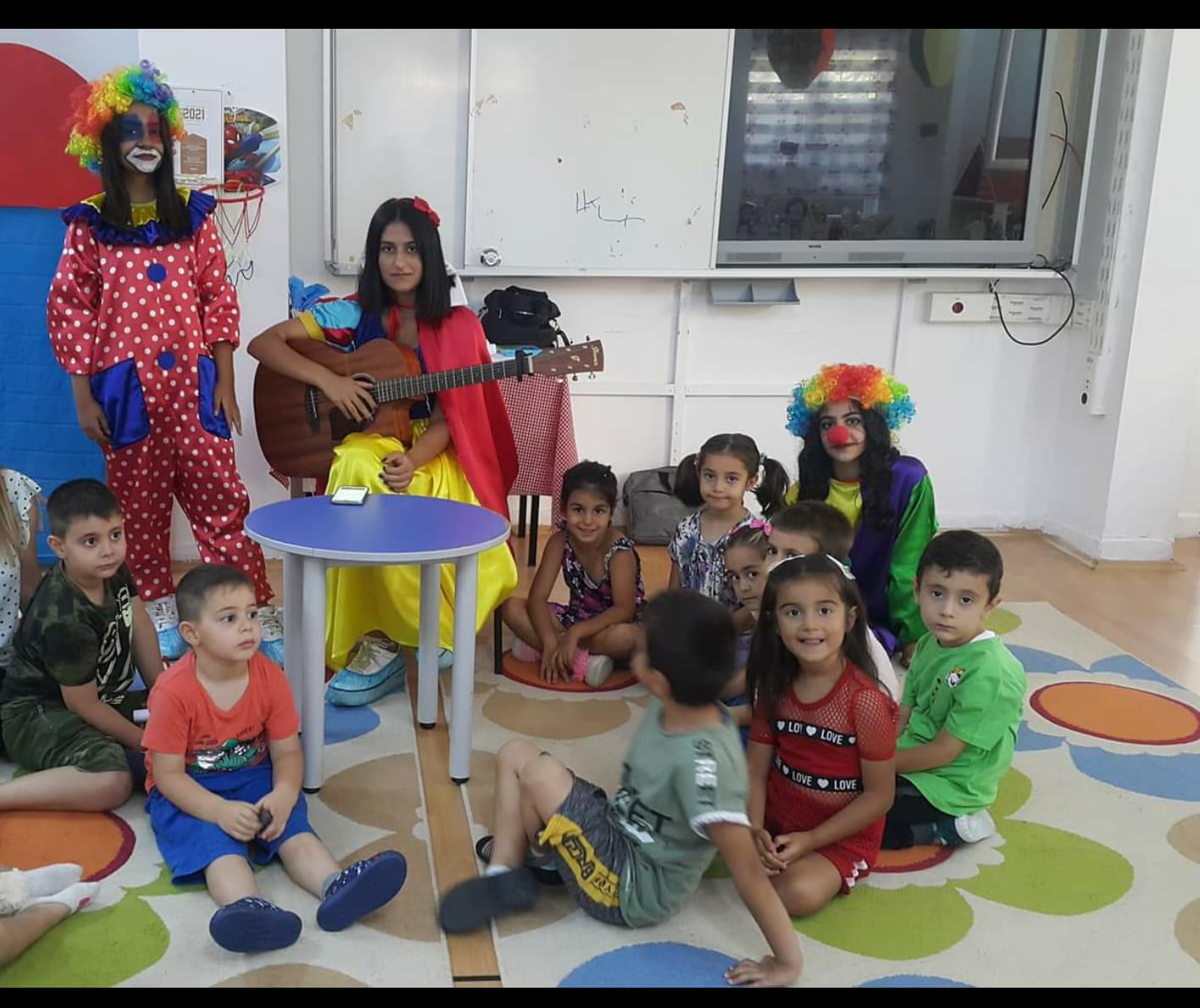 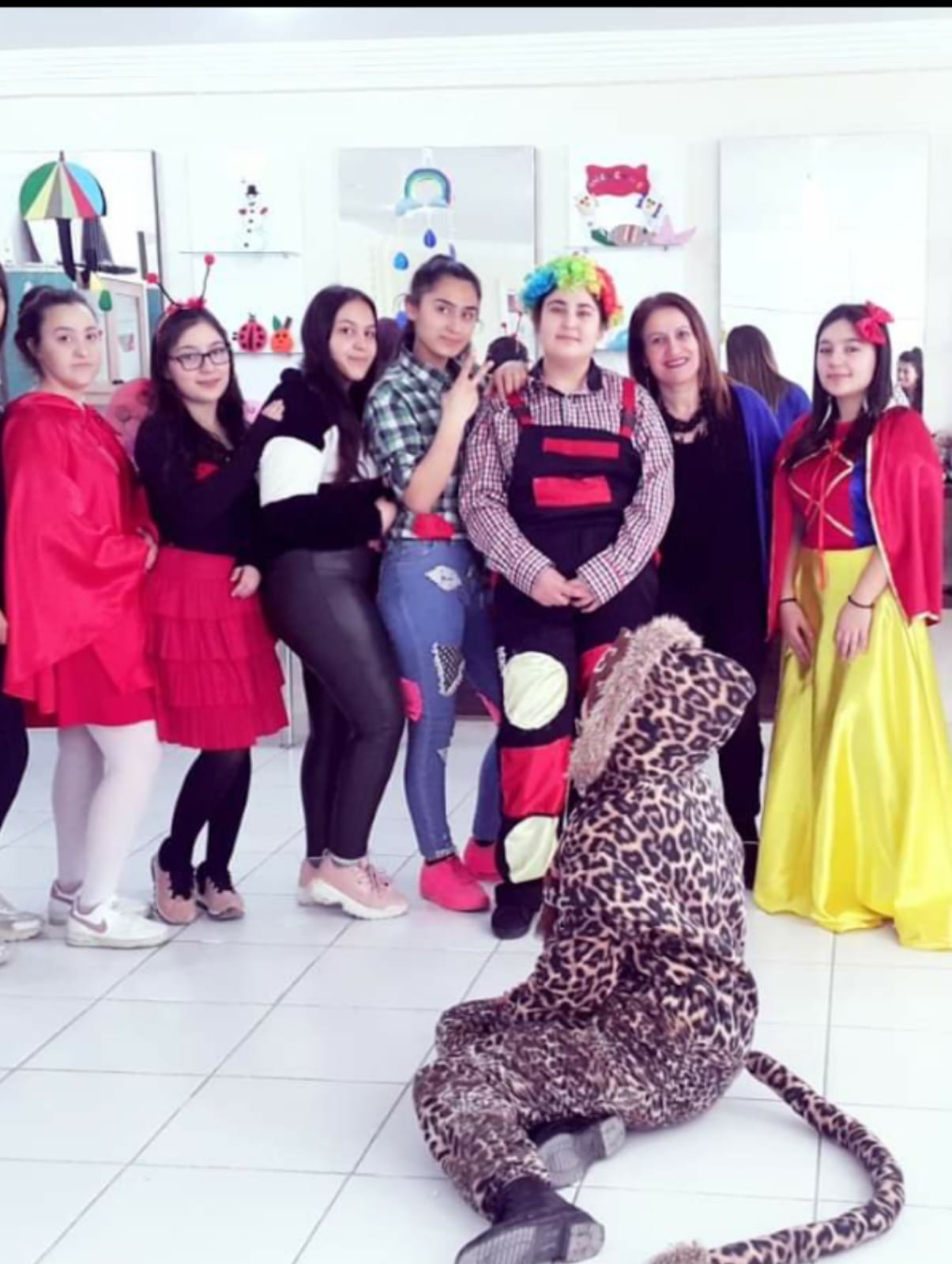 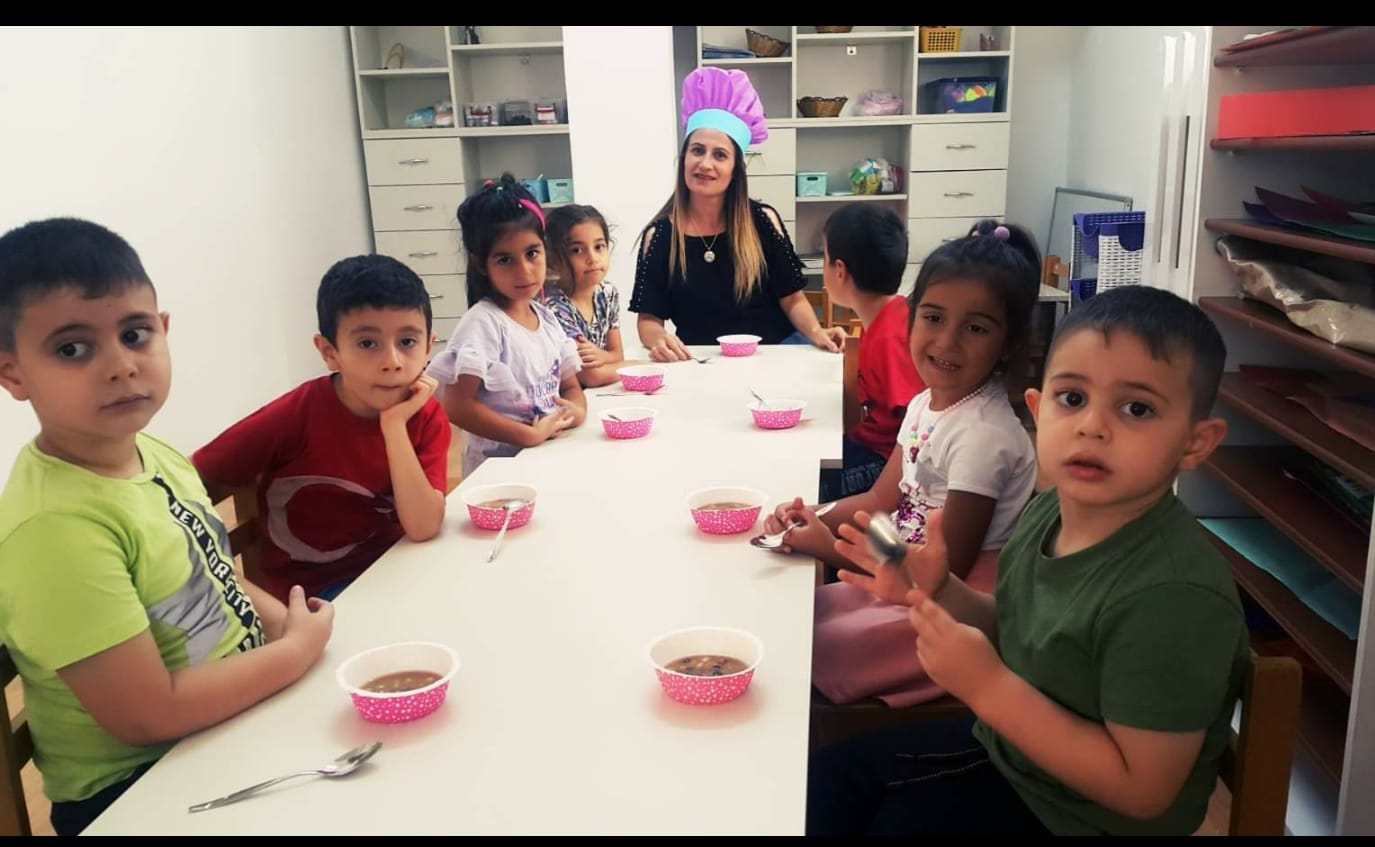 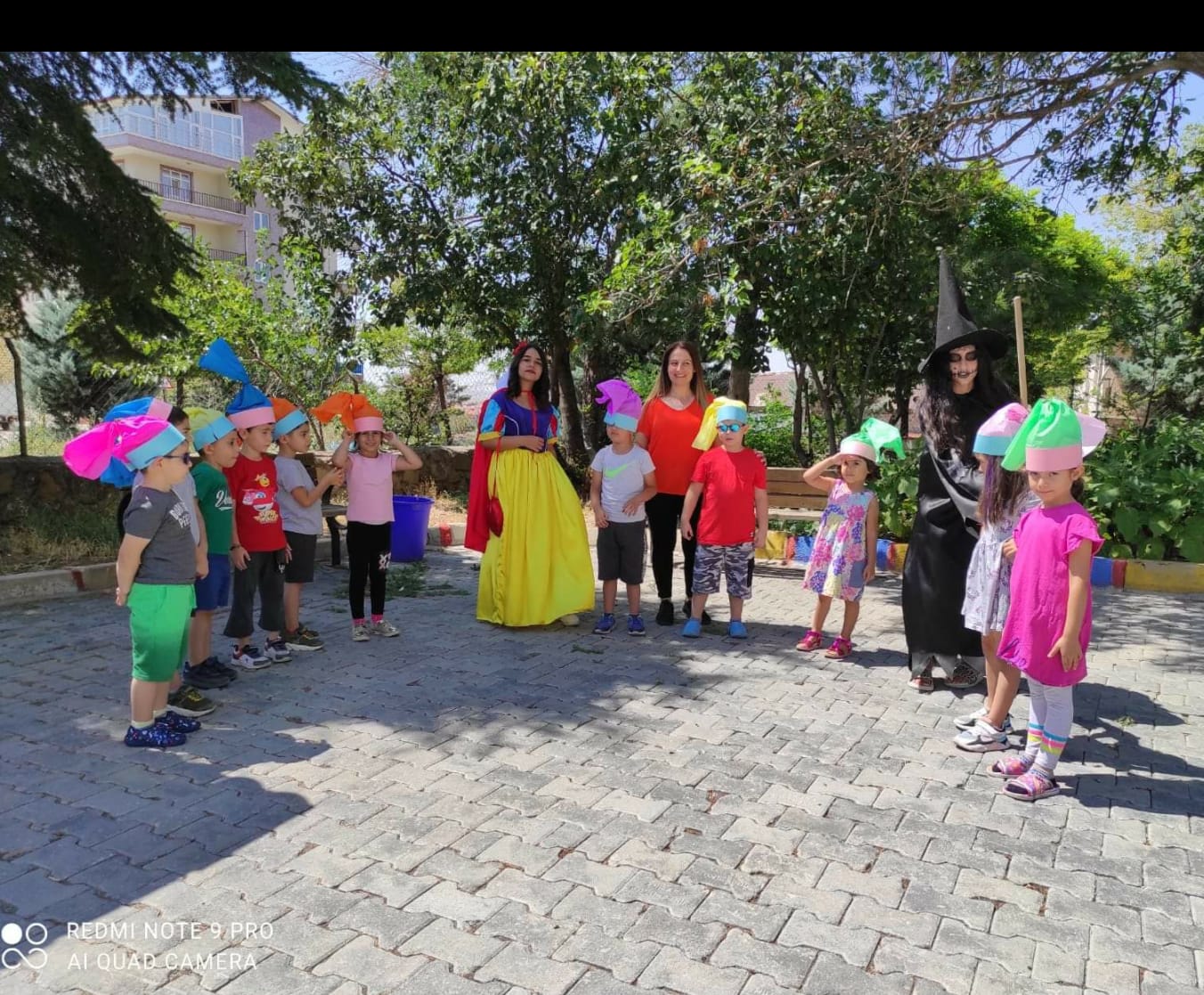 BİZ BU İŞİ BİLİYORUZ
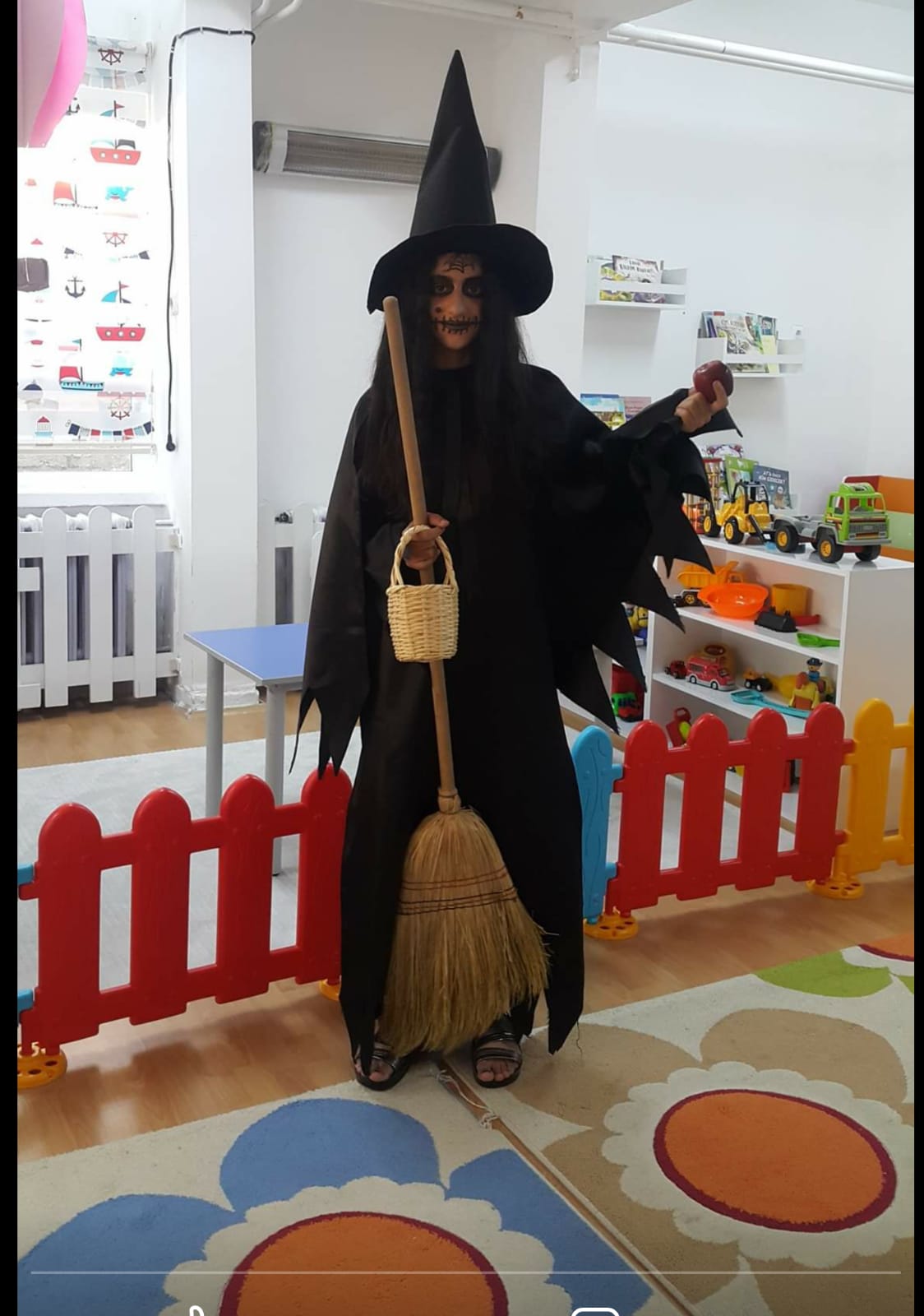 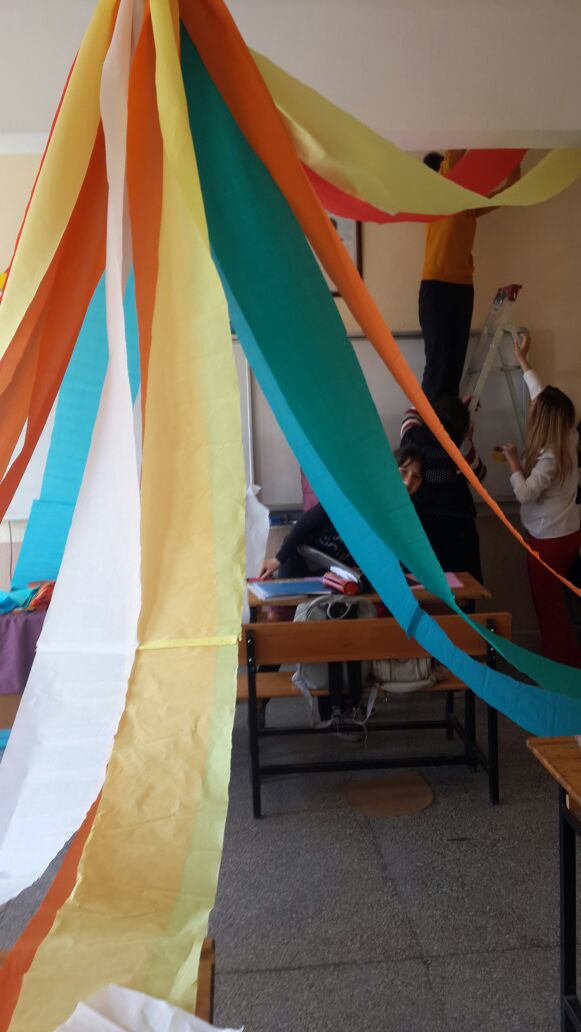 EĞLENEREK ÖĞREN…
BİZ BİR AİLEYİZ
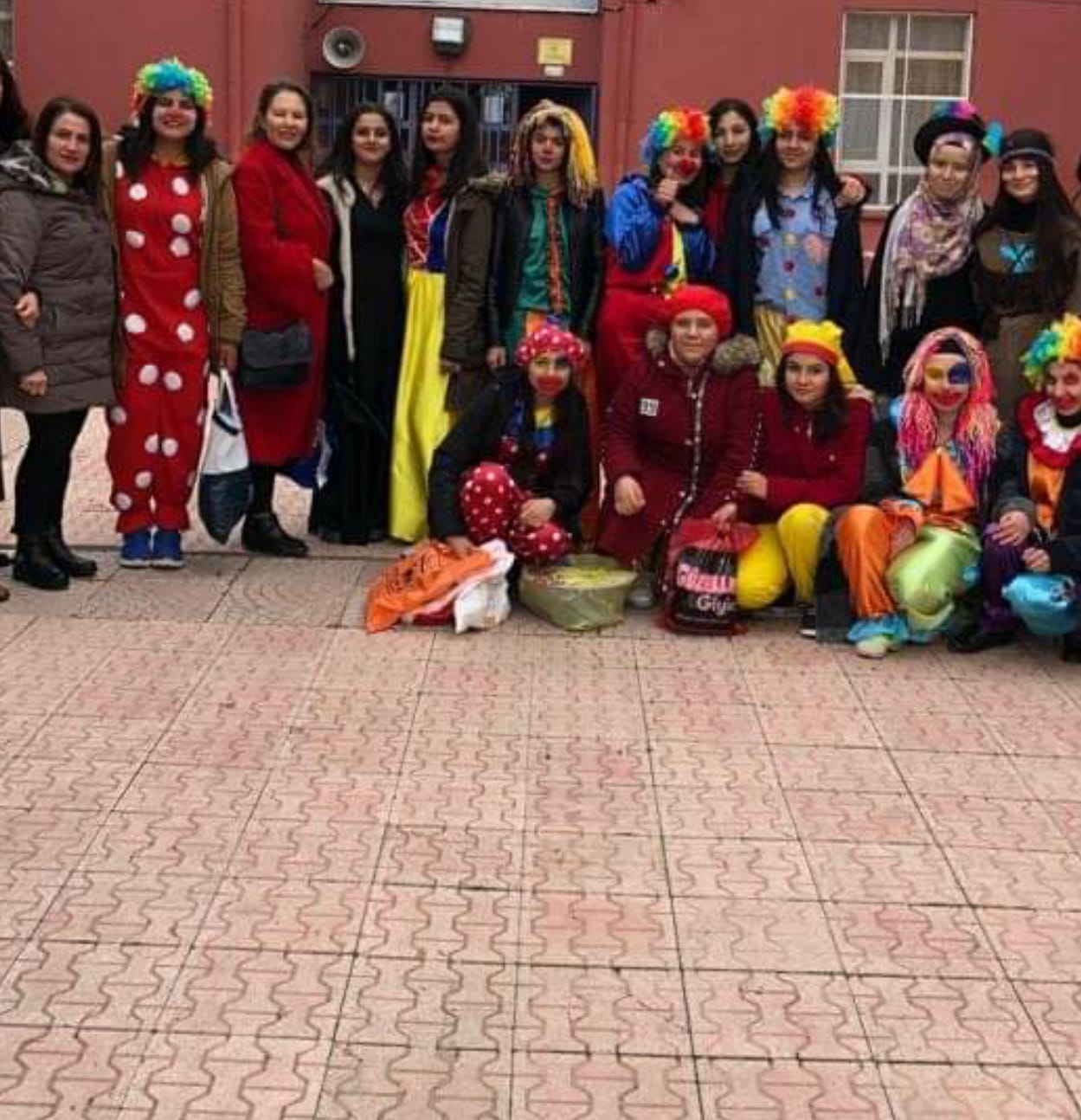 ÇOCUKLARI TERBİYE ETMEK İSTİYORSANIZ ÖNCE KENDİNİZDEN BAŞLAMALISINIZ…